Особенности взаимодействие с родителями по реализации образовательных областей в соответствии с ФГТ.
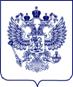 23  ноября  2009 г.  Вышел  приказ  Министерства 
Образования  и  науки  РФ  №  655  «Об  утверждении и 
Введении  в  действие  федеральных  государственных 
требований к структуре основной общеобразовательной 
программы дошкольного образования», который гласит: 
          Утвердить прилагаемые федеральные государственные 
требования к структуре основной общеобразовательной 
программы дошкольного образования и ввести их в действие 
со дня вступления в силу настоящего приказа.
                             

                                                                          Министр А.Фурсенко
Физическая культура.
Сохранение и укрепление здоровья воспитанников;
Воспитание физических и личностных качеств;
Развитие основных движений детей.
Здоровье.
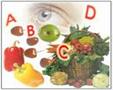 Укрепление и сохранение здоровья детей;
Воспитание культурно-гигиенических навыков;
Формирование первоначальных представлений о здоровом образе жизни;
Развитие физических, личностных и интеллектуальных качеств, коммуникативных навыков.
Коммуникация.
Развитие активной речи в различных видах деятельности;
Развитие сенсорной основы восприятия словесной речи;
Формирование разных видов речевой деятельности: (говорения, чтения, письма, слухо-зрительного восприятия, дактилирования, слушания);
Формирование у детей внятной, членораздельной, естественной речи.
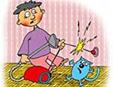 Безопасность.
Формирование основ экологического сознания (безопасности окружающего мира);
Формирование основ безопасности собственной жизнедеятельности;
Развитие личностных и интеллектуальных качеств, коммуникативных навыков.
Познание.
Развитие познавательно-исследовательской деятельности;
Формирование сенсорных, элементарных математических представлений; 
Формирование целостной картины мира, расширение кругозора детей;
Развитие личностных и интеллектуальных качеств, коммуникативных навыков.
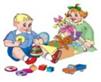 Социализация.
Личностное развитие воспитанников;
Приобщение к нормам и правилам взаимоотношения со сверстниками и взрослыми;
Формирование гендерной, семейной, гражданской принадлежности, принадлежности к мировому сообществу;
Развитие личностных и интеллектуальных качеств, коммуникативных навыков.
Чтение адаптированной литературы.
Формирование целостной картины мира;
Формирование навыка чтения небольших текстов с соблюдением логического ударения, темпа произношения и интонации;
Развитие навыков самостоятельного чтения;
Развитие личностных и интеллектуальных качеств, коммуникативных навыков.

             Труд.
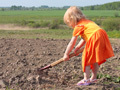 Формирование трудовых умений и навыков , адекватных возрасту воспитанников;
Воспитание сознательного отношения к труду как к основной жизненной потребности , трудолюбия;
Развитие физических, личностных и интеллектуальных качеств, коммуникативных навыков.
Музыка.
Развивать реакции на звучание музыки;
Воспитывать эмоциональную отзывчивость;
Формировать восприятие музыки, голоса, ритма речи и ритмичности движений;
Развивать тембровый слух, используя разнообразные музыкальные и шумовые инструменты;
Развитие физических, личностных и интеллектуальных качеств, коммуникативных навыков.
             Художественное             
                  творчество.
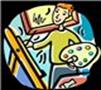 Развитие продуктивной деятельности детей (рисование, лепка, аппликация, художественное конструирование);
Развитие творчества, приобщение к изобразительному искусству, как средству воспитания и формирования представлений, эстетического восприятия окружающего мира;
Развитие физических (мелкой моторики), личностных и интеллектуальных качеств, коммуникативных навыков.
Взаимодействие с родителями по реализации образовательных областей в соответствии с ФГТ.
Долгосрочный проект.
Актуальность:
-Отсутствие позитивных результатов в вопросах воспитания и личностного развития детей. Не владение в достаточной мере знаниями возрастных и индивидуальных особенностей развития  ребёнка,  усилили тенденцию самоустранения многих родителей от участия в образовательном процессе.
Задачи:-Изучение отношения  родителей к внесению изменений в  образовательный стандарт; -Просвещение родителей в области изменения новых федеральных требований; - Обеспечение оптимальных условий для саморазвития и самореализации родителей в освоении ими  образовательных областей ;  -расширение средств и способов работы с родителями.
Этапы работы над проектом.
План работы с семьей по реализации образовательных областей.
План работы с семьей по реализации образовательной области:здоровье.
План работы с семьей по реализации образовательной области:физическая культура.
План работы с семьей по реализации образовательной области:коммуникация.
План работы с семьей по реализации образовательной области:безопасность.
План работы с семьей по реализации образовательной области:музыка.
Родители  должны быть активными участниками  
образовательного процесса, участниками всех проектов, независимо от того, какая деятельность в них доминирует, а не просто сторонними наблюдателями.